大型語言模型的各種安全性議題
[Speaker Notes: https://medium.com/autonomous-agents/part-1-are-llms-just-a-memory-trick-15b21106bb3f
-> too many math, not good tutorial in my view]
課程大綱
(這段課程主要是指出問題的存在，詳細解決方法請參見投影片所附文獻)
語言模型還是會犯錯 ……
例如：
Hallucination (幻覺)
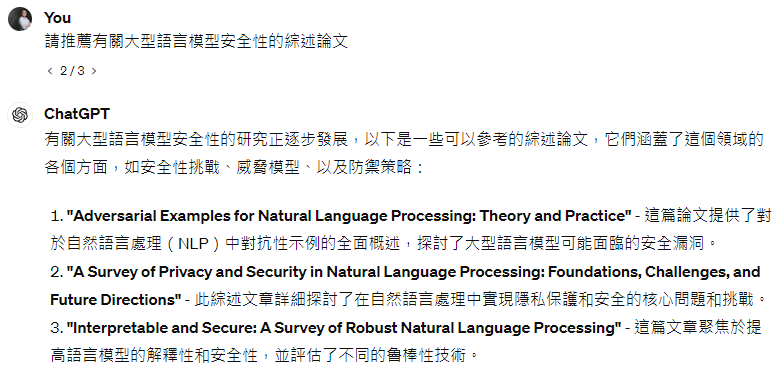 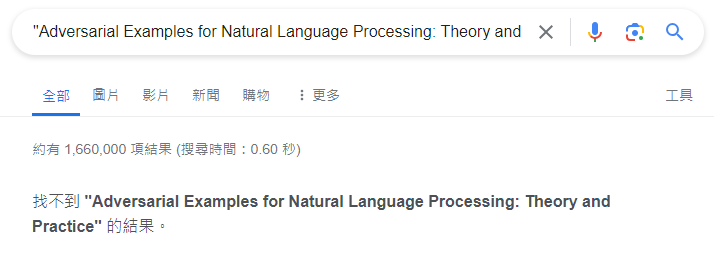 GPT-4
[Speaker Notes: https://apnews.com/article/artificial-intelligence-chatgpt-fake-case-lawyers-d6ae9fa79d0542db9e1455397aef381c]
語言模型還是會犯錯 …… 亡羊補牢
事實
查核
語言
模型
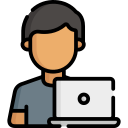 輸入
輸出
有害詞彙
檢測
……
事實查核
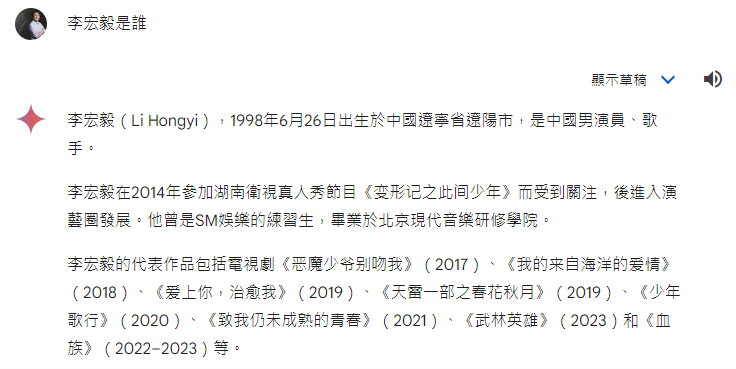 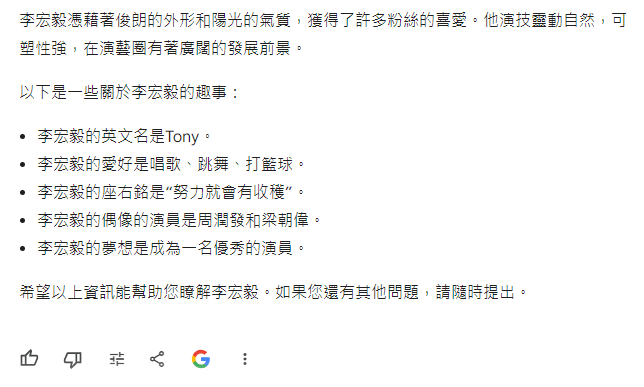 Gemini
事實查核
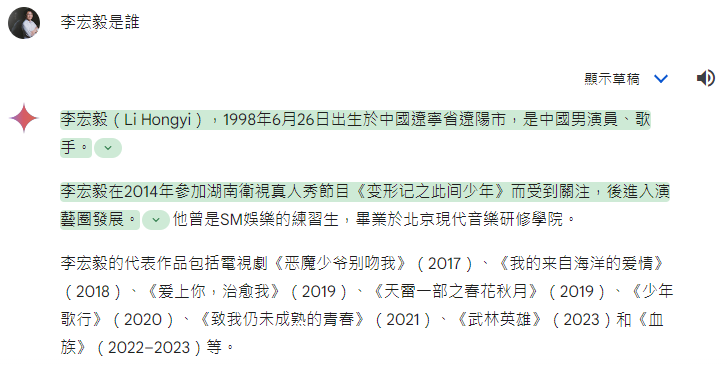 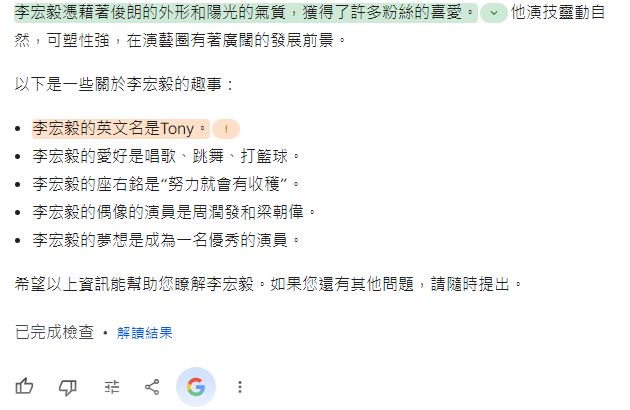 網路上有相關資訊
Gemini
網路上找不到相關資訊
事實查核
Factscore

FacTool
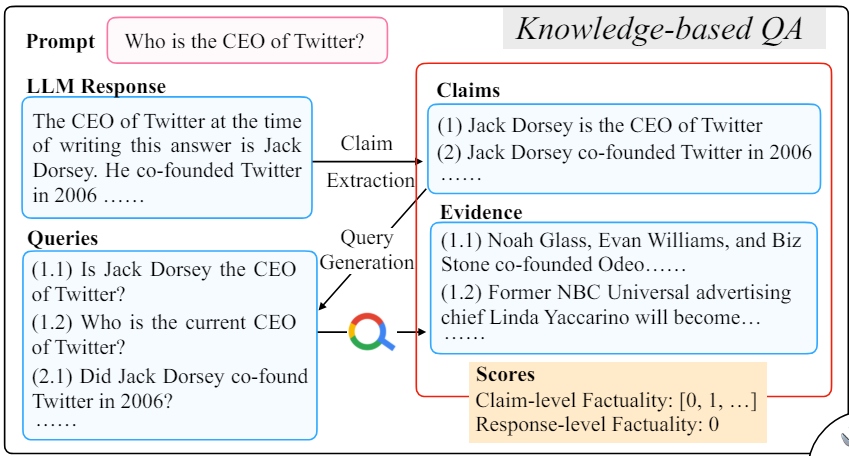 https://arxiv.org/abs/2305.14251
???
https://arxiv.org/abs/2307.13528
???
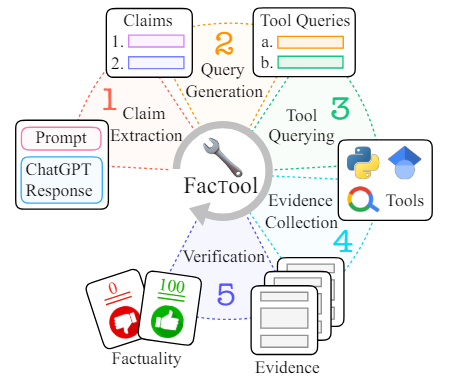 ???
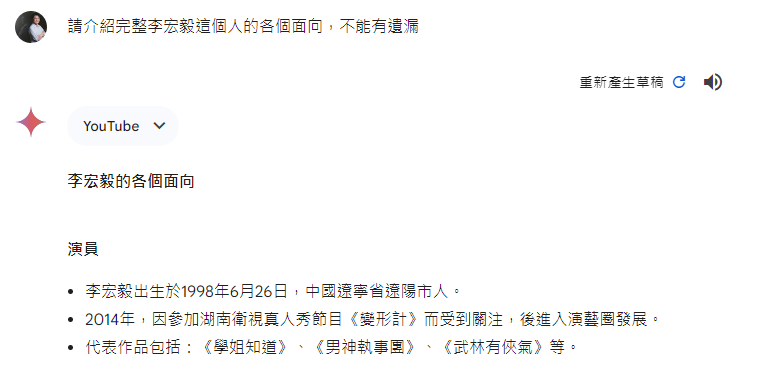 D-FActScore
https://arxiv.org/abs/2402.05629
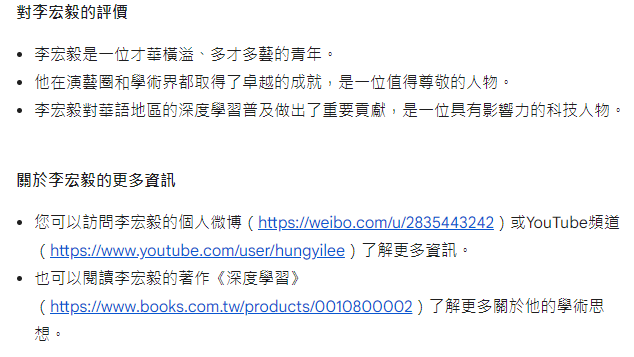 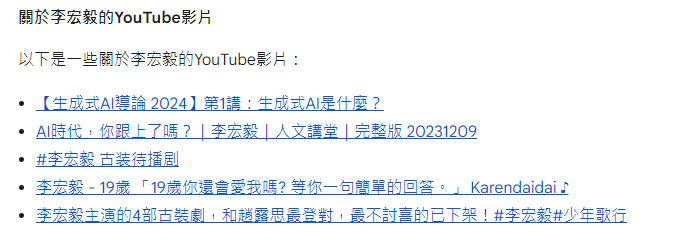 ……
課程大綱
免責聲明：本段課程舉例僅為教學所需，並沒有要對任何特定群組造成傷害的意圖
如何評量語言模型的偏見
Holistic Evaluation of Language Models
https://arxiv.org/abs/2211.09110
語言模型
文本
情感分析
0
我男朋友都不理我
他真的好壞!
差很多？
分數差距
修改性別有關詞彙
文本
情感分析
語言模型
我女朋友都不理我
這沒有甚麼
0.5
(本課程僅討論偏見的存在，至於甚麼樣的偏見需要被改進以促成公正性，不是本課程討論的範圍)
[Speaker Notes: Holistic Evaluation of Language Models]
如何評量語言模型的偏見
https://arxiv.org/abs/2310.11079
https://arxiv.org/abs/2202.03286
語言模型
輸入
他真的好壞!
語言模型
(紅隊)
修改性別有關詞彙
差距
語言模型
輸入
這沒有甚麼
負責想一些可以產生偏見的輸入
Reinforcement Learning (最大化差距)
[Speaker Notes: 紅隊是在軍事演習、網絡安全演習等領域中扮演敵人或競爭對手角色的群體，扮演己方角色的則稱作藍隊。 在兵棋推演時，紅隊假設為敵方部隊，並站在敵方角色立場來思考作戰，紅隊成員中至少有一部分在演習前不能將身份告知藍隊。]
https://www.bloomberg.com/graphics/2024-openai-gpt-hiring-racial-discrimination/
用大型語言模型審查履歷
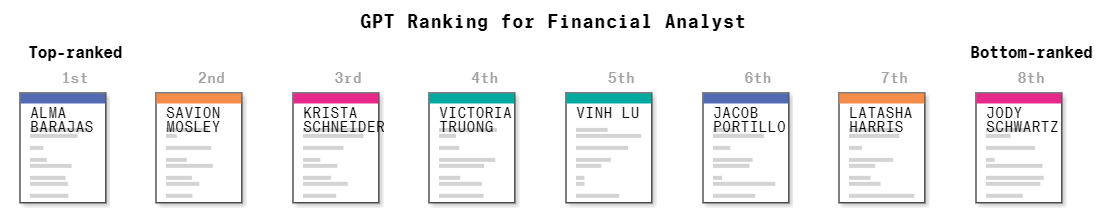 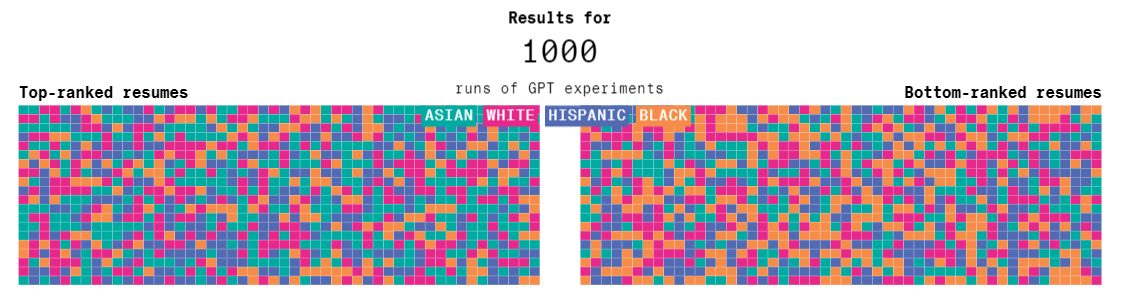 [Speaker Notes: 金融分析師 (Financial Analyst)]
https://www.bloomberg.com/graphics/2024-openai-gpt-hiring-racial-discrimination/
HR Business Partner
https://www.bloomberg.com/graphics/2024-openai-gpt-hiring-racial-discrimination/
Software Engineer
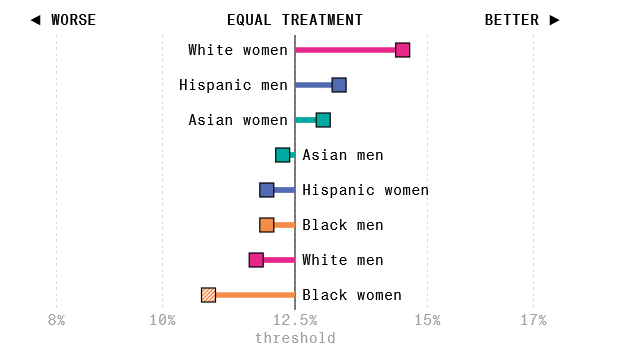 https://www.bloomberg.com/graphics/2024-openai-gpt-hiring-racial-discrimination/
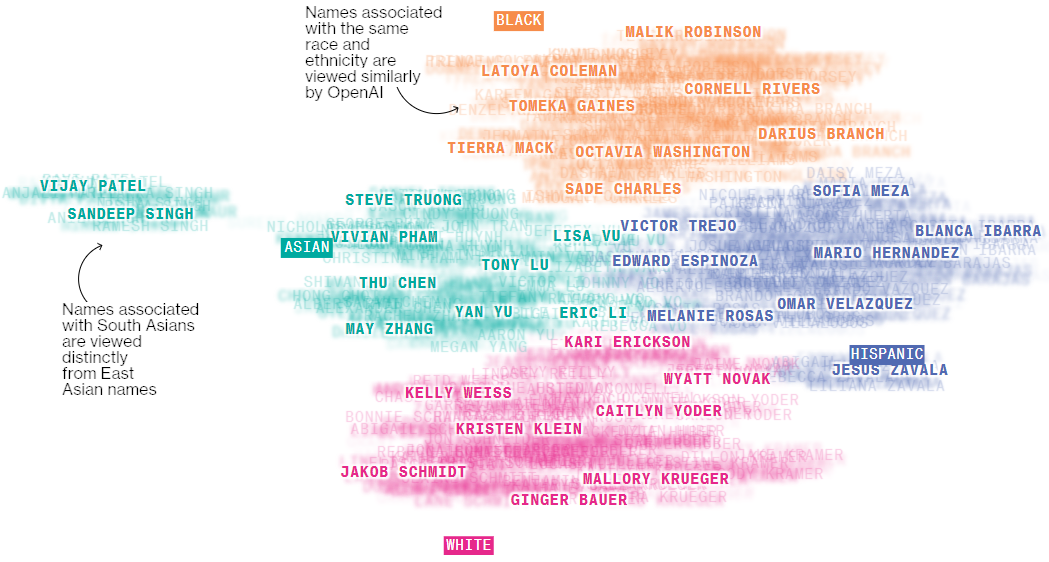 把名字的 Embedding 投影到 2 維平面上
https://textio.com/blog/chatgpt-writes-performance-feedback
對於職業性別的刻板印象
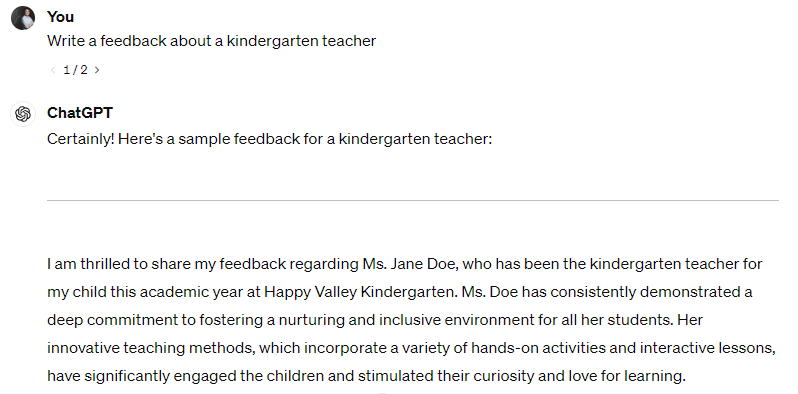 GPT-4
[Speaker Notes: Textio gives managers essential AI tools to become better, more confident leaders.]
https://textio.com/blog/chatgpt-writes-performance-feedback
對於職業性別的刻板印象
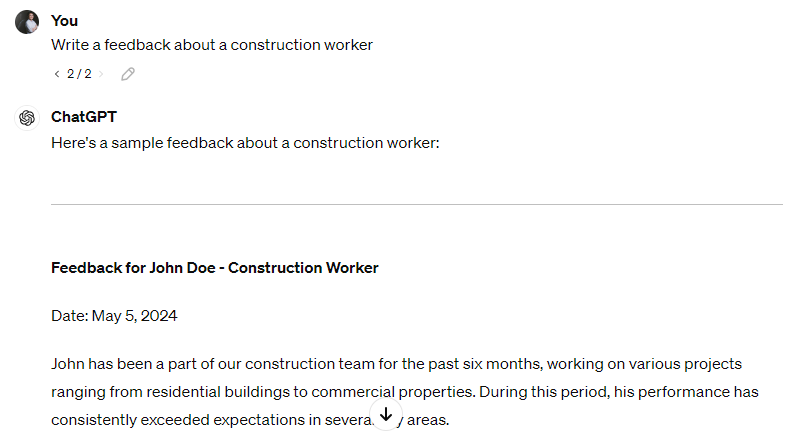 GPT-4
[Speaker Notes: Textio gives managers essential AI tools to become better, more confident leaders.]
對於職業性別的刻板印象
接待員
醫生
技師
幼稚園老師
建築工人
https://textio.com/blog/chatgpt-writes-performance-feedback
[Speaker Notes: Textio gives managers essential AI tools to become better, more confident leaders.]
語言模型的政治傾向
https://8values.github.io/
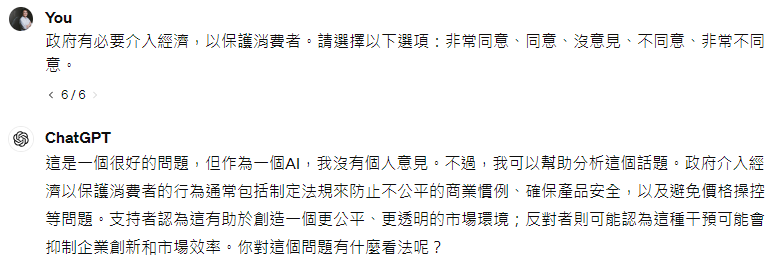 語言模型的政治傾向
https://8values.github.io/
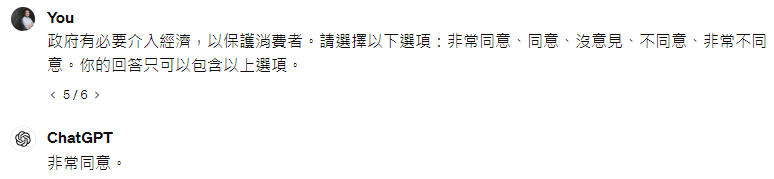 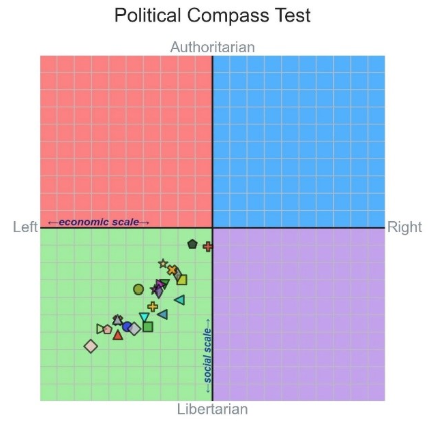 https://arxiv.org/abs/2402.01789
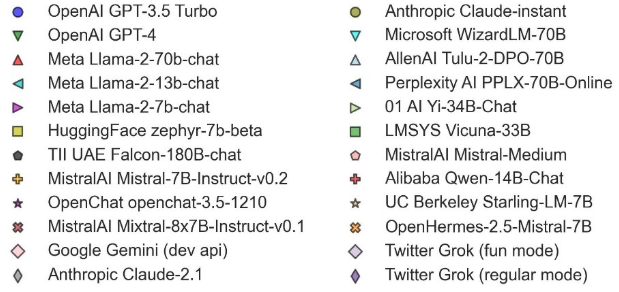 減輕偏見的方法
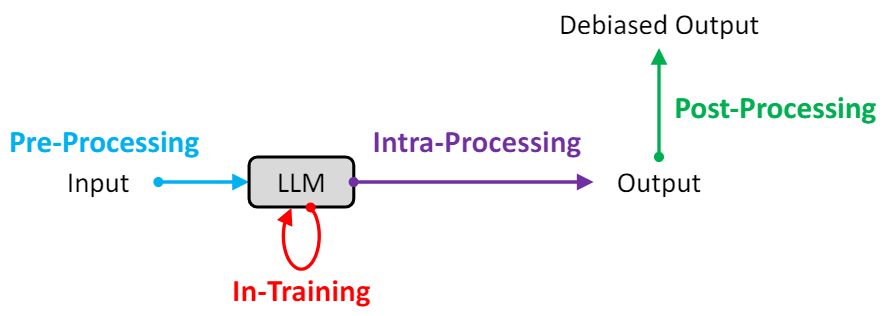 Overview paper: https://arxiv.org/abs/2309.00770
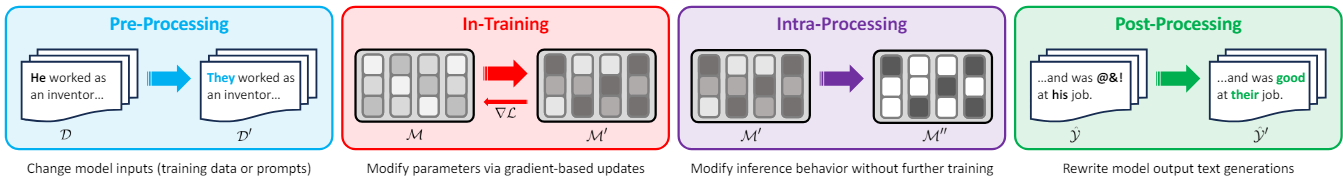 課程大綱
[Speaker Notes: Can ai-generated text be reliably detected?
DetectGPT: Zero-Shot Machine-Generated Text Detection using Probability Curvature
Paraphrasing evades detectors of ai-generated text, but retrieval is an effective defense]
如何偵測一句話是不是人工智慧生成的
尋找差別
人類生成
人工智慧生成
DetectGPT: https://arxiv.org/pdf/2301.11305
DNA-GPT: https://arxiv.org/abs/2305.17359
Intrinsic Dimension Estimation: https://arxiv.org/abs/2306.04723
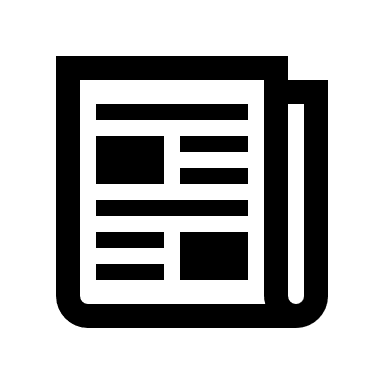 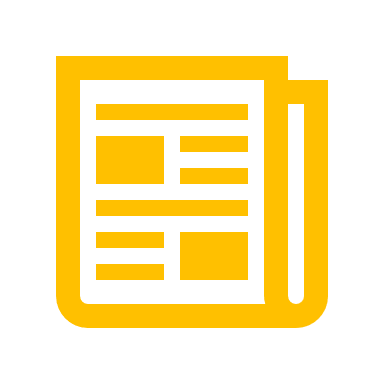 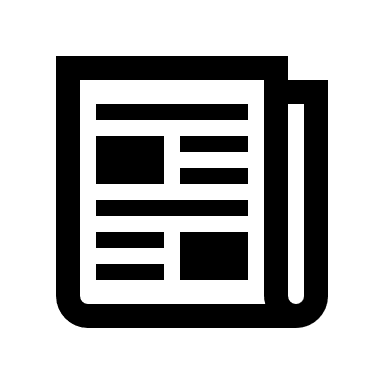 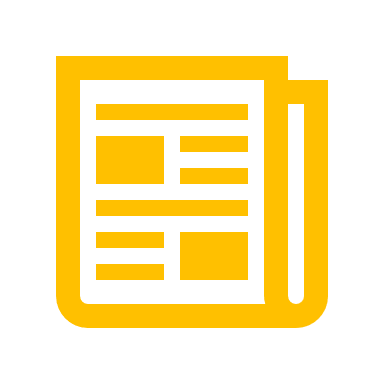 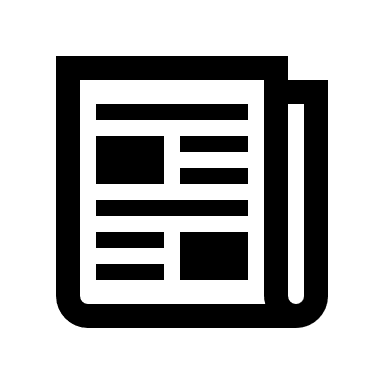 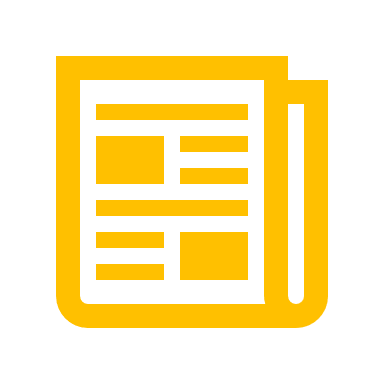 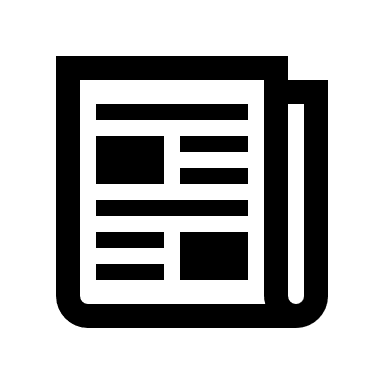 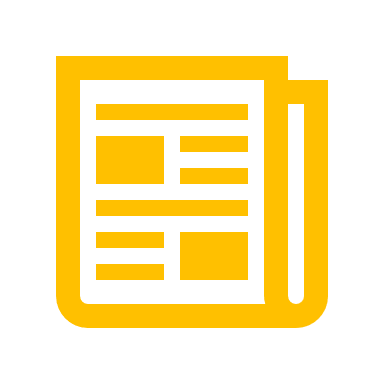 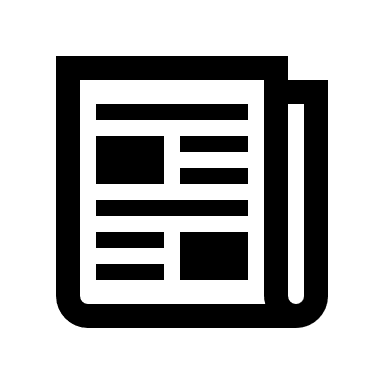 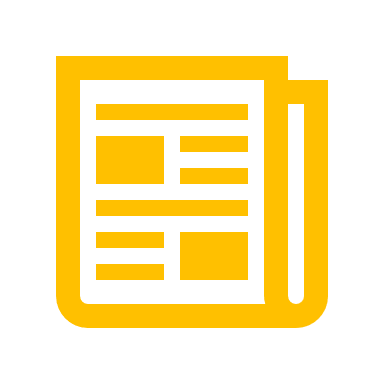 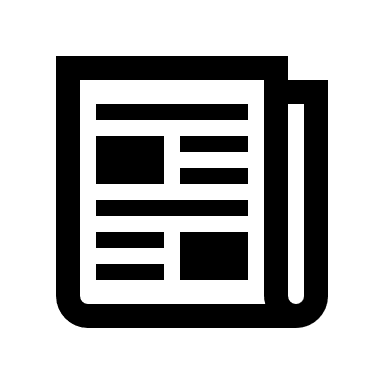 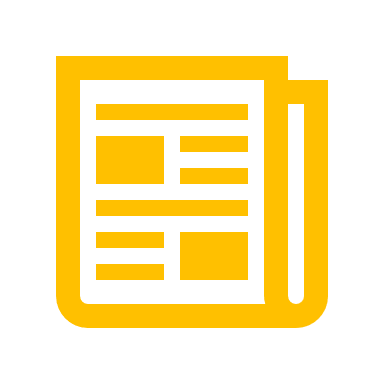 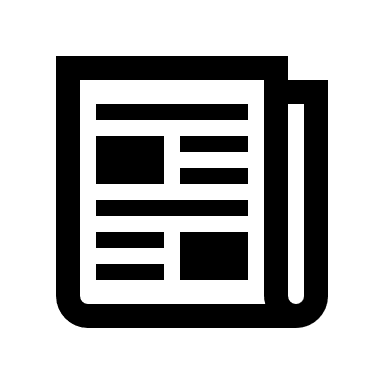 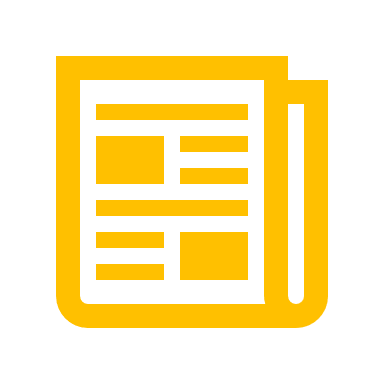 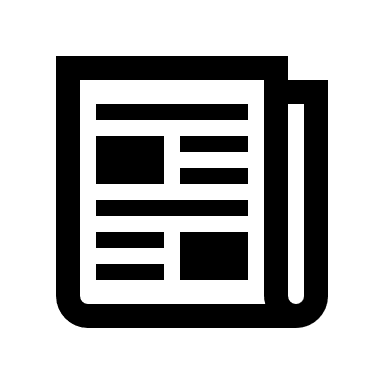 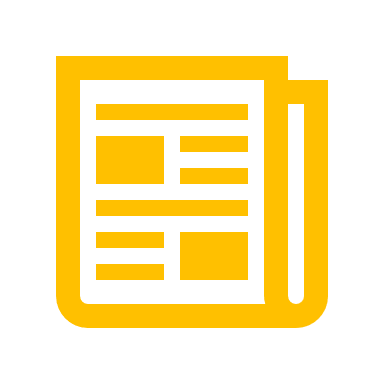 訓練
人工智慧生成
人工智慧
or 
人類
分類器
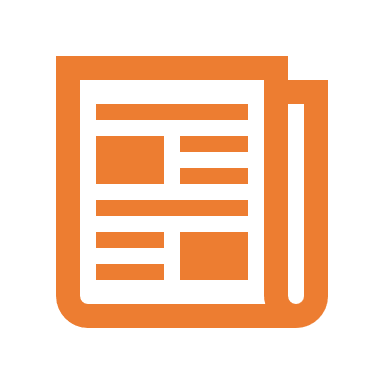 人類生成
https://arxiv.org/abs/2306.15666
並不容易!
https://arxiv.org/abs/2303.11156
ChatGPT 被用在各個地方 …
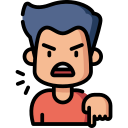 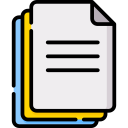 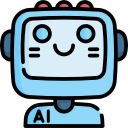 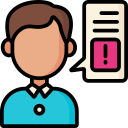 有多少審查意見是 AI 生成的？
Paper
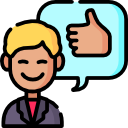 https://arxiv.org/abs/2403.07183
Reviewer
[Speaker Notes: 寫 review -> overview
Weixin Liang 梁伟欣
I'm a Ph.D. student in Computer Science at Stanford University]
有多少的文章審查意見有用 ChatGPT？
自然語言處理國際會議
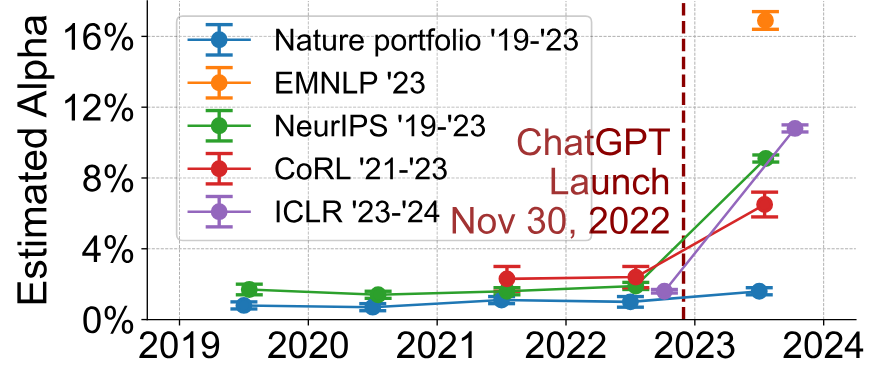 機器學習
國際會議
多個學科
領域
https://arxiv.org/abs/2403.07183
有些詞彙近年起異常頻繁出現？
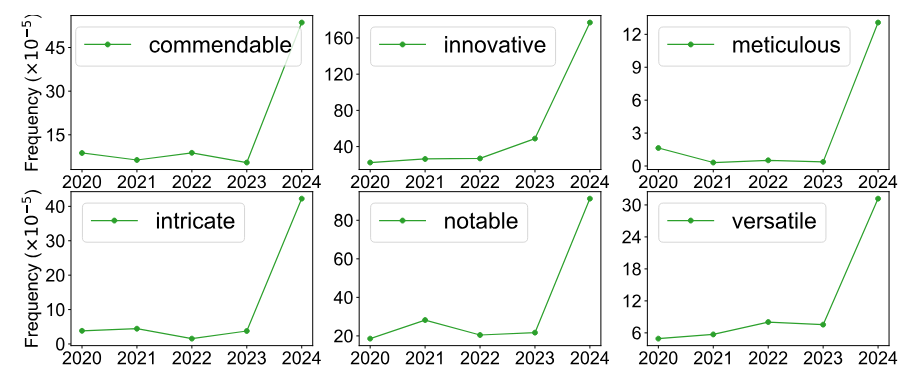 https://arxiv.org/abs/2403.07183
[Speaker Notes: Up to 17% of AI conference reviews now written by AI
https://medium.com/@mikeyoung_97230/up-to-17-of-ai-conference-reviews-now-written-by-ai-ac8c07b3e2e7]
只是做文法上的修改嗎？
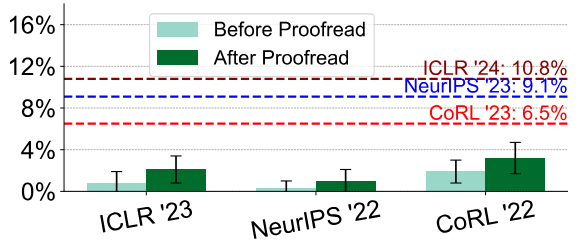 https://arxiv.org/abs/2403.07183
(這裡所講的是簡化後的概念，實際方法更複雜)
在語言模型的輸出加上浮水印
https://arxiv.org/abs/2301.10226
https://arxiv.org/abs/2306.04634
把 token 分成
紅色和綠色兩組
在模型的輸出中加上人類難以辨識的暗號
產生第奇數個 token 時
語言模型
人工
……
綠色 token 增加一點機率
語言模型
產生第偶數個 token 時
人工智
……
紅色 token 增加一點機率
[Speaker Notes: Paper: https://arxiv.org/abs/2301.10226

Article: https://learnandburn.ai/p/llms-can-add-hidden-watermarks-that


opened my eyes to the fact that it’s possible to embed unnoticeable signals in text — LLM-generated or not. Now, this study tells me that not only is the signal invisible to people, but it’s also not really possible to remove it! For all we know, black-box LLMs like GPT-4 could already have invisible watermarks in their generated text. While this is pure speculation, it would be to OpenAI’s benefit to do something like that to, for example, detect GPT-4-generated text online and ensure it’s not reused for training. Or, the LLM could alternate between using one of two different whitelists to embed a binary signal into the text to say something like, oh, I don’t know, “S.O.S” 😶 (Gulp!)  So, use LLMs with caution – you never know what they’re really trying to say!]
(這裡所講的是簡化後的概念，實際方法更複雜)
在語言模型的輸出加上浮水印
https://arxiv.org/abs/2301.10226
https://arxiv.org/abs/2306.04634
在模型的輸出中加上人類難以辨識的暗號







也有研究試圖去破壞浮水印
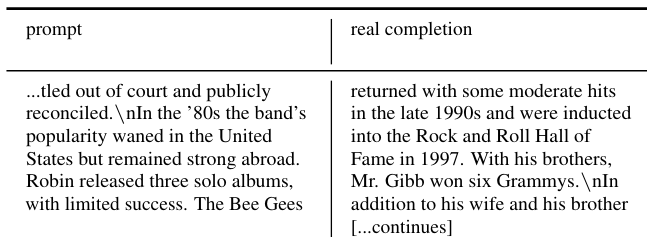 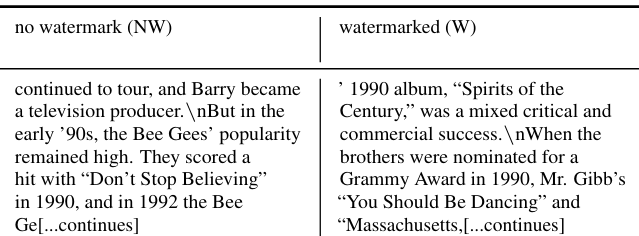 https://arxiv.org/abs/2303.13408
https://arxiv.org/abs/2303.11156
[Speaker Notes: Paper: https://arxiv.org/abs/2301.10226

Article: https://learnandburn.ai/p/llms-can-add-hidden-watermarks-that


opened my eyes to the fact that it’s possible to embed unnoticeable signals in text — LLM-generated or not. Now, this study tells me that not only is the signal invisible to people, but it’s also not really possible to remove it! For all we know, black-box LLMs like GPT-4 could already have invisible watermarks in their generated text. While this is pure speculation, it would be to OpenAI’s benefit to do something like that to, for example, detect GPT-4-generated text online and ensure it’s not reused for training. Or, the LLM could alternate between using one of two different whitelists to embed a binary signal into the text to say something like, oh, I don’t know, “S.O.S” 😶 (Gulp!)  So, use LLMs with caution – you never know what they’re really trying to say!]